MANIFESTAZIONE REGIONALE ATLETICA SU PISTA
18 maggio 2022
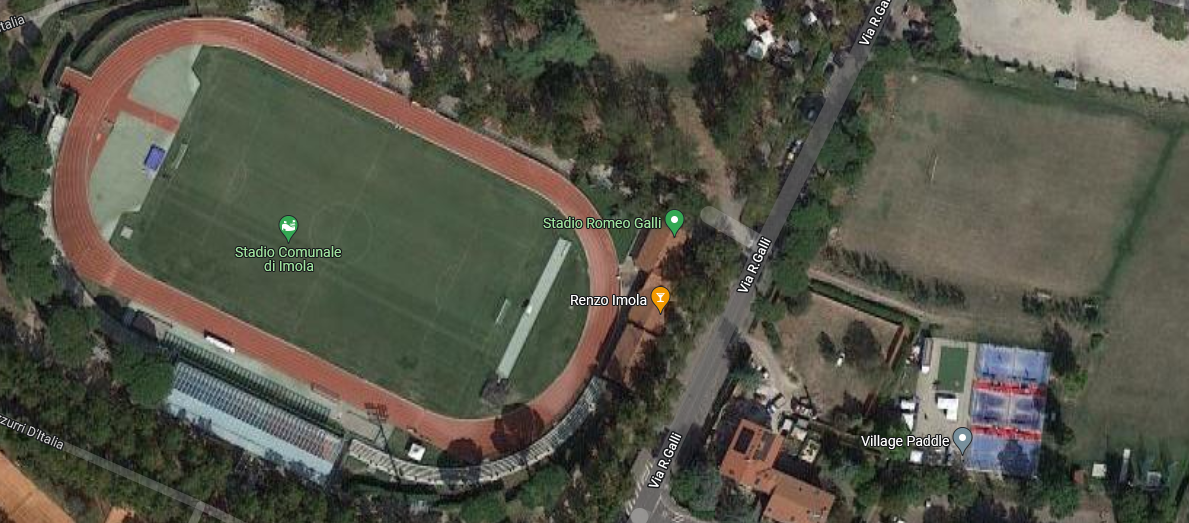 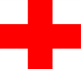 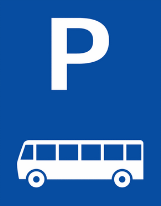 ZONA LANCI
SEGRETERIA GARE